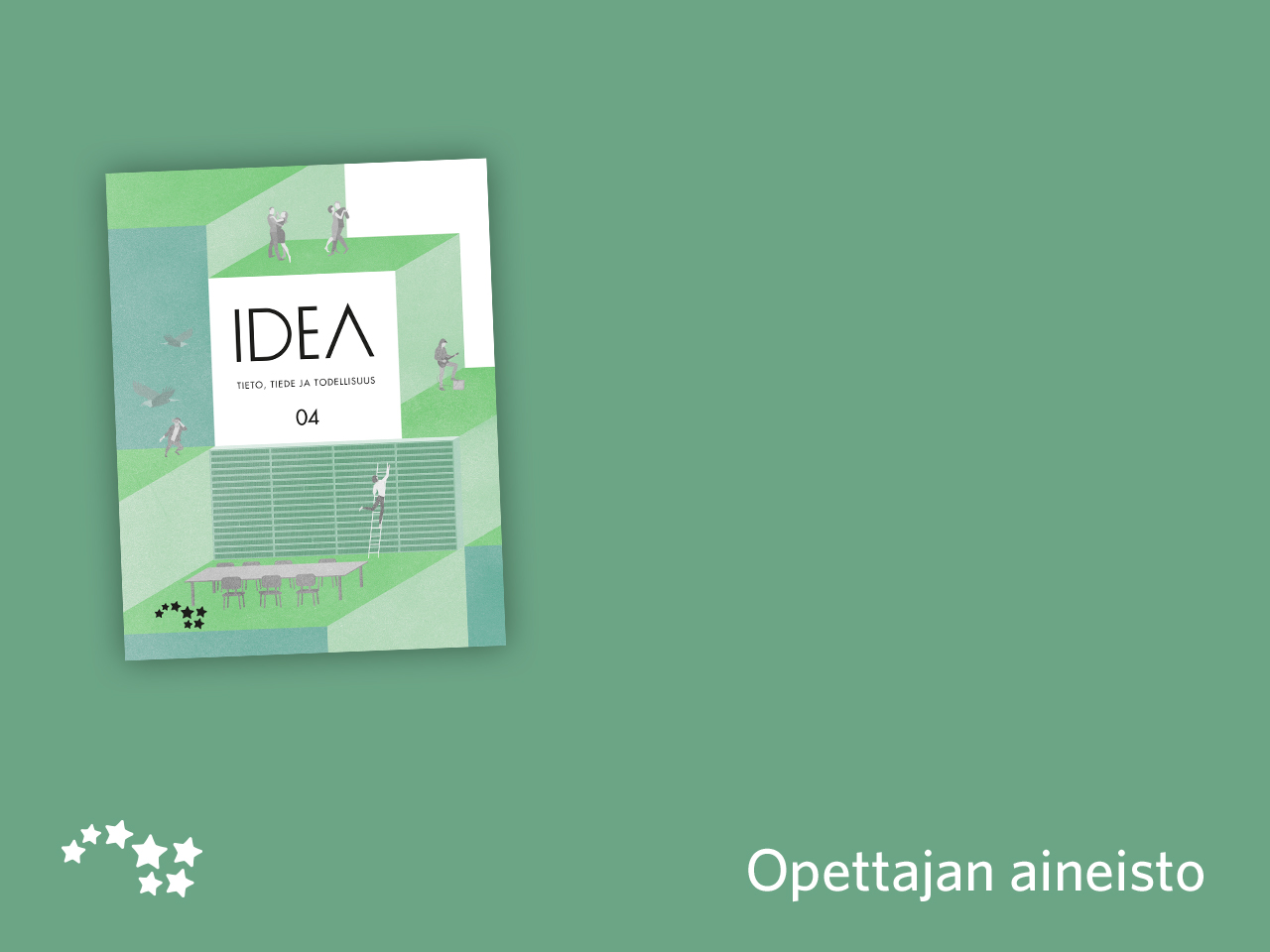 Luku 14

Tieteenteon ytimessä
Tieteellisen tiedon tuntomerkit
Tiede on järjestelmällinen menetelmä, joka tutkii todellisuutta
Tieteet voidaan jakaa ihmistieteisiin ja luonnontieteisiin
Tieteellisen tiedon ihanteita:
	* objektiivisuus
	* kriittisyys
	* edistyvyys
	* julkisuus
	* autonomisuus
Hypoteettis-deduktiivinen menetelmä
Tieteenteon keskiössä on hypoteettis-deduktiivinen menetelmä.
hypoteesi
Ensimmäinen askel tieteen tekemisessä.
Olettamus, jonka pätevyyttä tutkimuksessa selvitetään.
deduktio
Mitä seurauksia hypoteesin paikkansapitävyydellä olisi?
Auttaa koettelemaan hypoteesin paikkansapitävyyttä.
koe
Koeasetelman avulla testataan hypoteesia.
tutkimustulos
Hypoteesi joko varmistuu (verifiointi) tai se hylätään (falsifiointi).
Demarkaatio-ongelma
Demarkaatio-ongelma: Miten vedetään raja tieteen ja ei-tieteen välille?
Näennäistiede, pseudotiede: Oppi, joka vaikuttaa ulkoisesti tieteeltä mutta ei täytä tieteellisen tutkimuksen kriteereitä.
esim. astrologia ja grafologia
Eroja tieteeseen: perustaa oppinsa jonkin auktoriteetin sanomisiin, ei muutu uusien löydösten myötä, ei ole avoin kritiikille, uudet löydökset pyritään sopeuttamaan osaksi vanhaa hypoteesiä
Ei-tiede: Oppi, joka ei pyri olemaan tieteellinen ja käsittelee kysymyksiä, joita tiede ei käsittele.
esim. näkemys kuolemanjälkeisestä elämästä, jälleensyntymisestä tai Jumalan olemassaolosta
Tieteen ihanteet voidaan nähdä demarkaatiokriteerinä sille, mikä on tiedettä.
Falsifiointi
Karl Popper: Tieteen pitää pyrkiä osoittamaan hypoteesit ja teoriat vääriksi, ei oikeiksi.
 falsifiointi verifioimisen sijaan
Hyvän tieteellisen teorian merkki on korkea falsifioitavuus eli mahdollisuus tulla kumotuksi. Esim.:
1. Kaikki kulta laajenee, kun sitä kuumentaa.
2. Kaikki metallit laajenevat, kun niitä kuumentaa.
 Väite 2 on laajempi ja selitysvoimaisempi sekä helpommin falsifioitavissa oleva.
Haaste on tietää, milloin teoria on todistettu vääräksi.
Teoria koostuu useista hypoteeseista, ennusteista ja oletuksista, joten on hankala tietää, miten yhden teorian osan kumoutuminen vaikuttaa koko teorian paikkansapitävyyteen.
Havainnon teoriapitoisuus
Voimmeko koskaan havaita todellisuutta sinänsä?
Empiristit: 
Puhdas havainto on mahdollista.
Alamme rakentaa teoreettisia käsitteitä kokemustemme pohjalta.
Kantin tietoteoria taas sanoo, että kokemuksemme ja mielenrakenteemme vaikuttavat aina havaintoomme ja puhdasta havaintoa ei ole mahdollista tehdä.
Havainnon teoriapitoisuus: Havainnot ovat aina riippuvaisia teoreettisista käsitteistä.
Esim. elektronin havaitseminen edellyttää sitä koskevan teorian tuntemista.